Conversation 1
Class#1
Sharing a self introduction
Name

Age

Work/ educational background

Your best memory of 2020 summer 
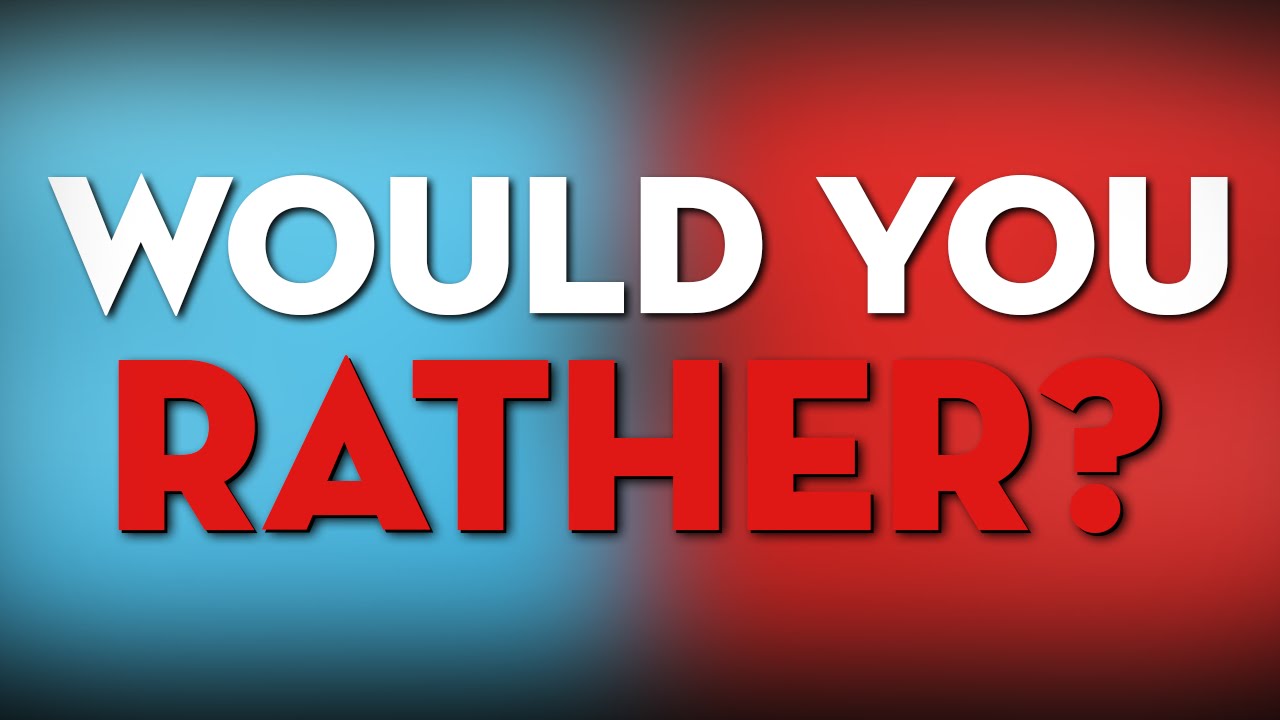 Would you rather?
Find someone who ^_^
General ideas about the class
Sunday – Tuesday – Thursday (8:00 – 10:00)

Total marks=100
Discussion point!
What are the basic things that humans need to survive?
I think humans need ______

What are the best ways to find mental and physical nourishment?
I keep my mind healthy and strong by ______.
The best way to look after your body _______.
Let’s talk about FOOD
What do you think is happening?
What do you think is happening?
The woman is winnowing.

Winnowing = separating the grain that we eat from the outer part which is not eaten.
Winnowing
Vocabulary preview
Listening 1: Brain food
What is brain food?
What are examples of brain food?
What are the benefits of eating brain food?
Listen now!!
Check the foods/ drinks that the doctor talks about:



Match the food with their benefits:
Circle the best answer to complete the sentences:
Coffee and chocolate have (similar/different) benefits.
Brain food (can/ cannot) raise your IQ.
The (memory/ heart) benefits when someone consumes sugar.
The benefits from sugar and chocolate last for a (short/ long) time.
People should avoid too much (chocolate/ fish).
The doctor says that fish has (bad/ good) fats.
Memory is better after a healthy (breakfast/ lunch)
Emotional nourishment
Work with a partner. Complete the chart with things we can do to have a healthy body and mind.
What do you do to feed yourself emotionally?
How can you change your lifestyle to improve your physical, mental, and emotional health?
Talk about:
Daily routine
Diet
Exercise
Family time
Leisure time
Other activities
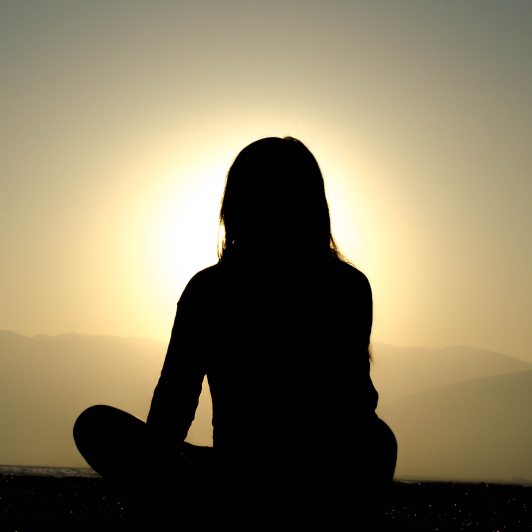 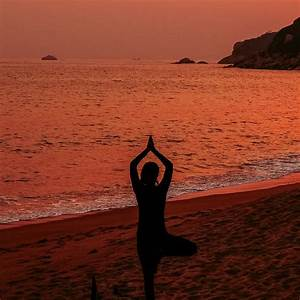 Listening 2: Emotional nourishment